多邊形的角
1
多邊形的內角
在多邊形內的角，稱為多邊形的內角。以下都是一些凸多邊形的內角。
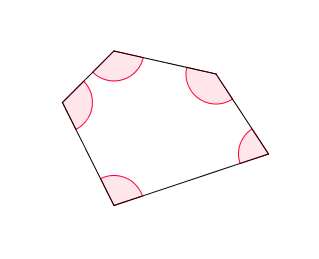 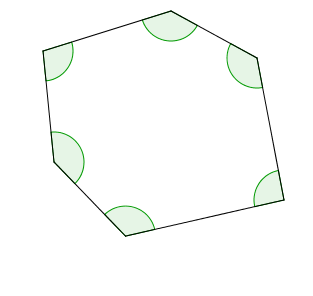 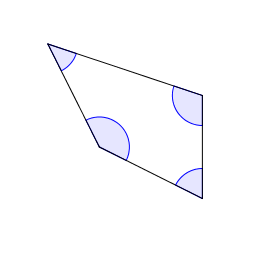 四邊形
五邊形
六邊形
凸多邊形所有內角都是小於 180° 的。
2
多邊形的內角
以下則是一些凹多邊形的內角。
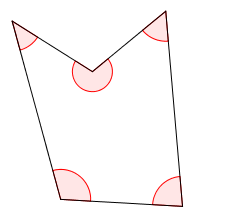 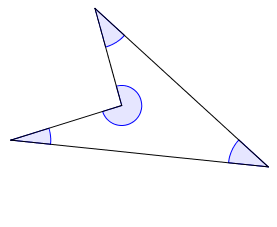 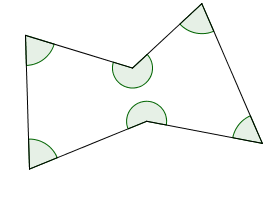 四邊形
五邊形
六邊形
在凹多邊形中，至少一個內角是大於 180° 的。
3
正多邊形的內角
正多邊形即是既等邊，又等角的多邊形。
例：
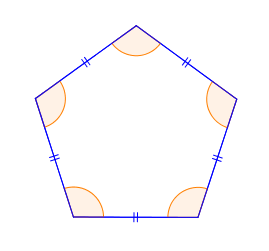 所以正多邊形的所有內角都相等。
正五邊形
4
多邊形的外角
如果把凸多邊形的某一條邊延長，
延長線與其鄰邊所形成的角，稱為多邊形的外角。
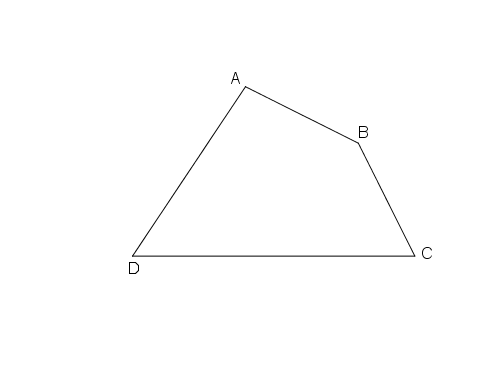 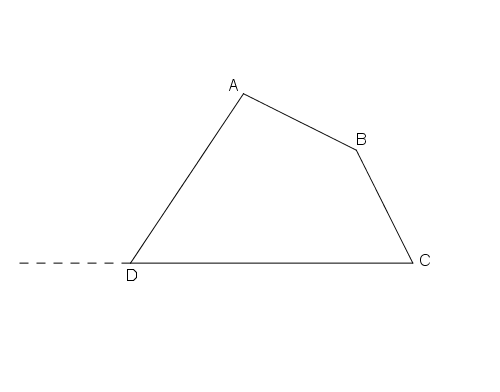 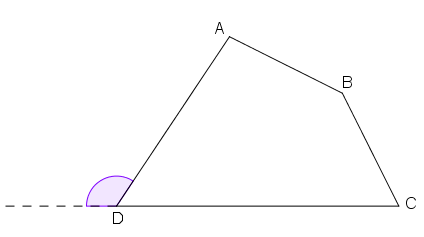 四邊形
5
多邊形的外角
如此類推，這些都是凸多邊形的外角。
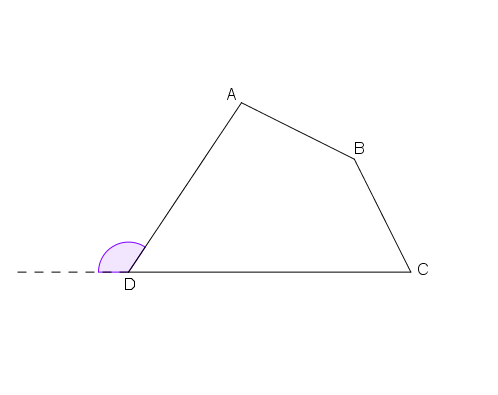 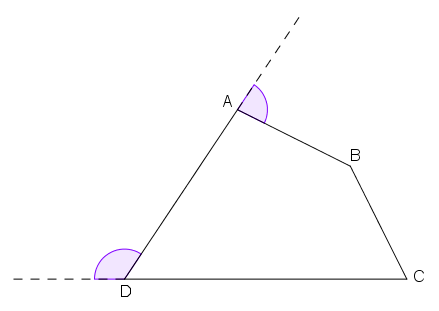 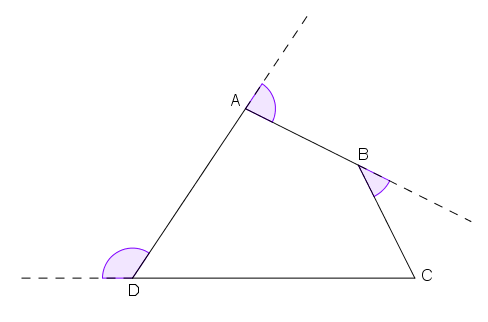 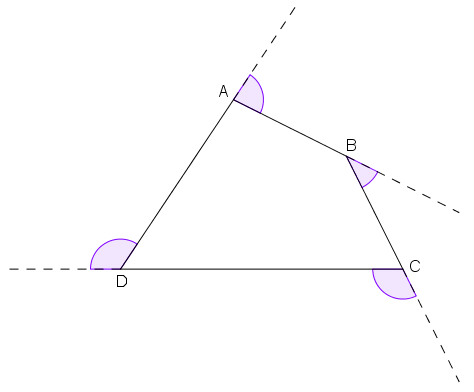 四邊形
6
多邊形的外角
試試反過來向另一方向延長每條邊，
延長線與其鄰邊所形成的角，又是否凸多邊形的外角？
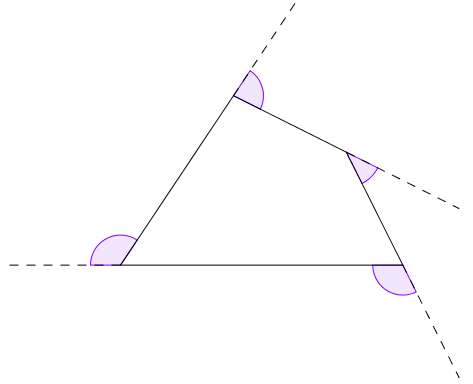 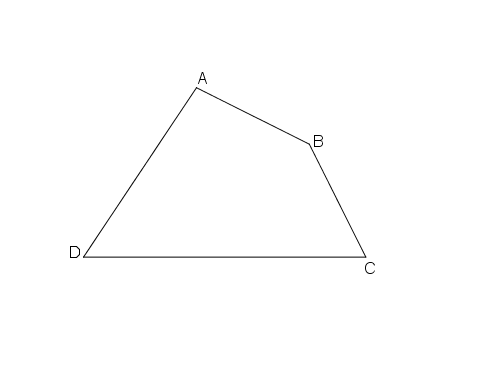 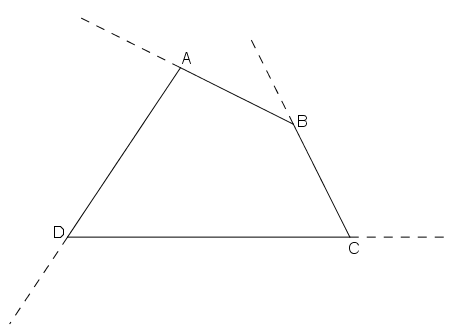 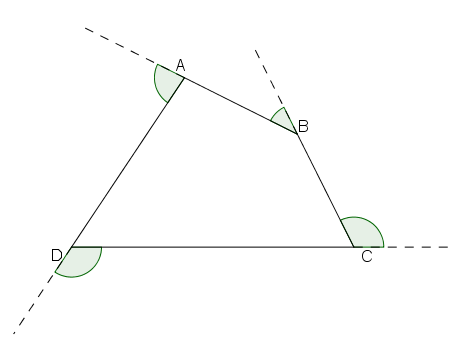 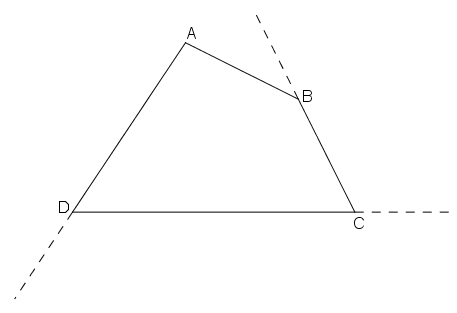 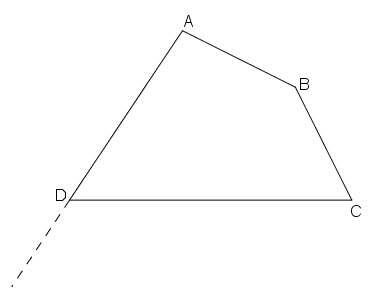 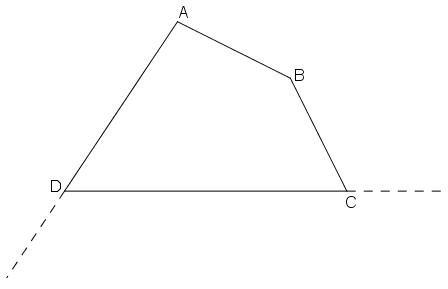 它們也是凸多邊形的外角。
四邊形
7
多邊形的外角
以下哪些角是這個四邊形的外角呢？
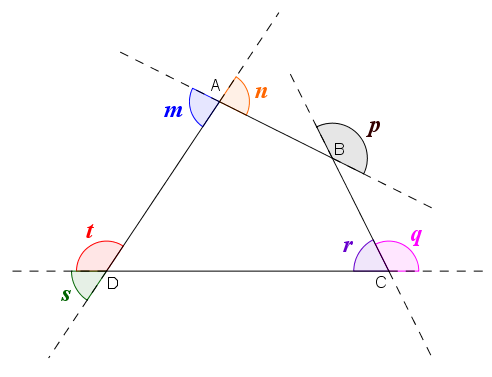 *沒有觸及任何鄰邊
2.
3.
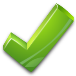 1.
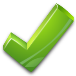 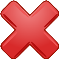 4.
5.
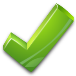 7.
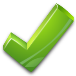 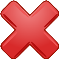 6.
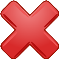 *沒有觸及任何邊的延長線
*沒有觸及任何鄰邊
8
多邊形的外角
每個多邊形的外角與其同頂的內角是直線上的鄰角。
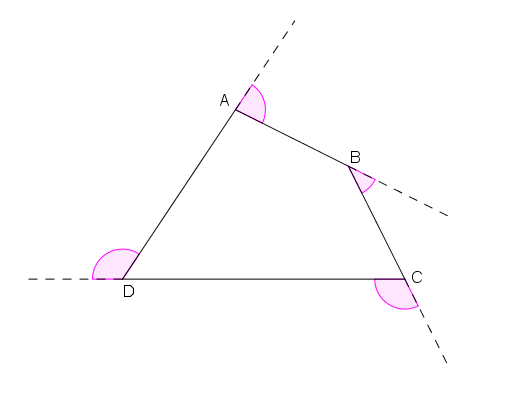 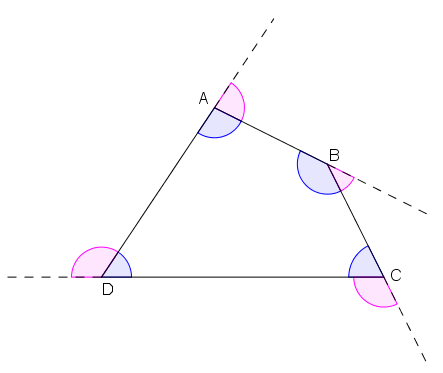 外角
內角
外角
四邊形
9
多邊形的外角
再看看其他多邊形的外角：
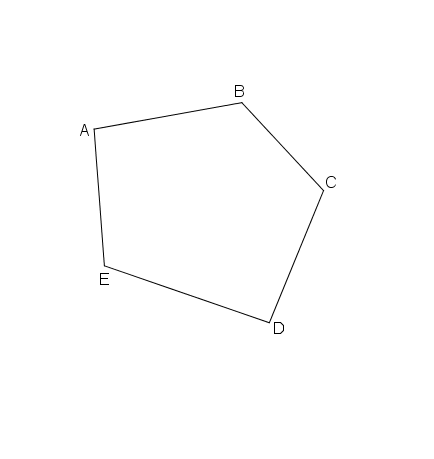 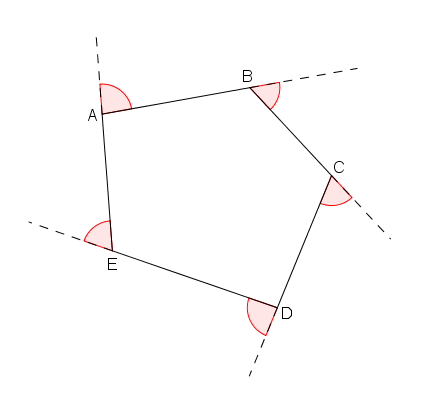 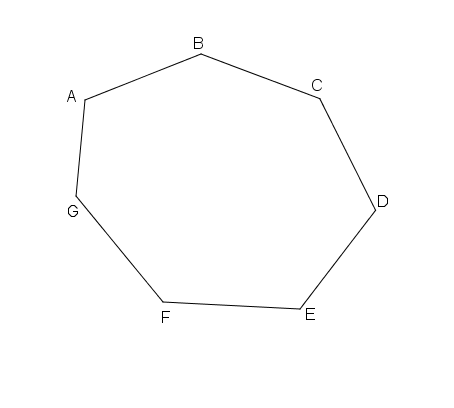 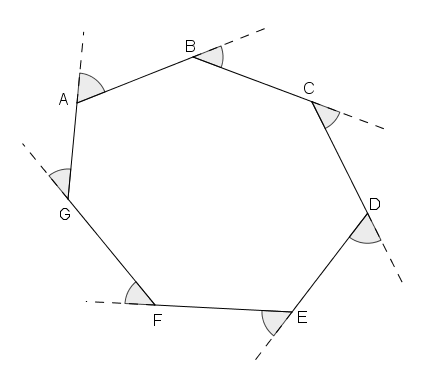 五邊形
七邊形
10
正多邊形的外角
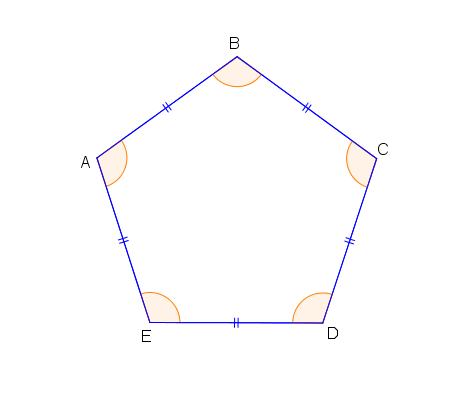 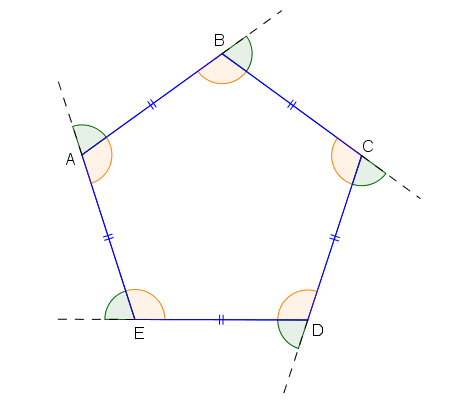 正五邊形
11
~完~
12